複数のユニットを必要に応じて組み合わせ構築したプログラム
福井県造形教育研究会
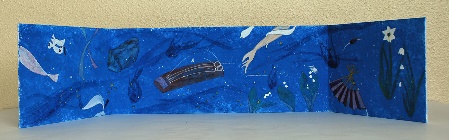 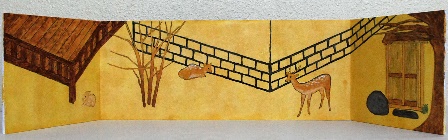 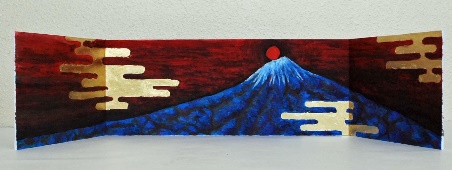 題材全体の流れ
③身近な小石や土から絵の具を作ろう。
①日本美術の特徴・特質はなんだろうか。
粒子の大きさによる色の違いを感じ取り、粉であることを認識する。
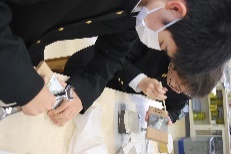 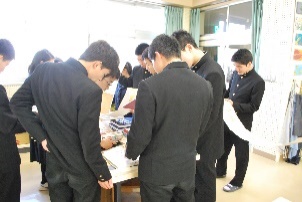 道具ユニット（女子美術大学協力）を活用
実際に飾ってみた生徒の感想
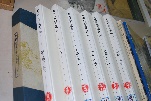 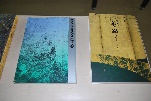 自分の部屋に飾ってみて無機質だった部屋がとても明るくなったように感じ、この古風な感じは和室や玄関に飾るのもいいかな。
④～⑥場を飾るメッセージ
画集・図録・教科書を参考に自分で意見をまとめる。【個人】
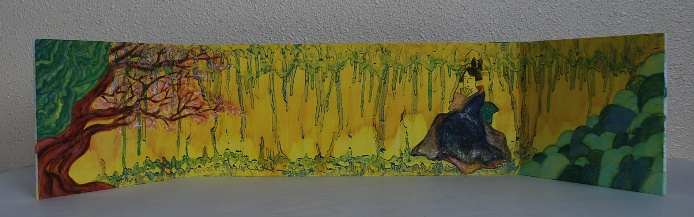 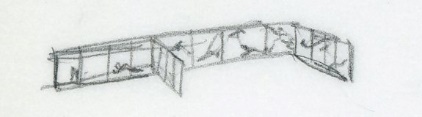 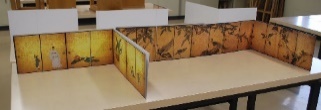 鑑賞資料
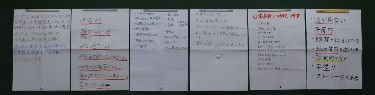 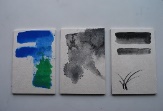 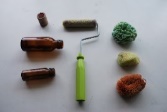 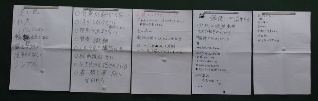 表現意図の技法の工夫
家屋や家具との関連
大乗寺参考資料
日本美術を学習した上で、自分のメッセージを考える。主題生成
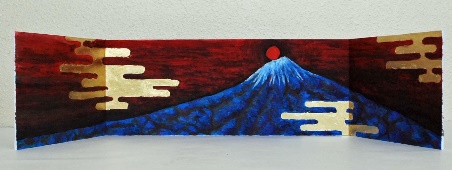 各小グループで用紙に意見をまとめ、クラスで共有する。【グループ】
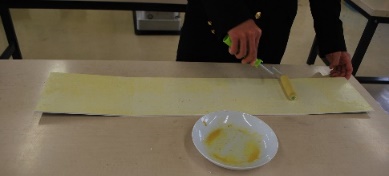 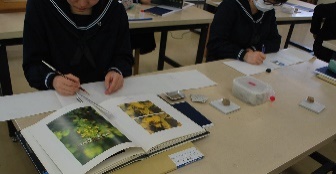 ひな人形の屏風の話～当初、絵との置物tと組み合わせることを想定していたが、干支は置かずに、実際に玄関に飾ってみたところ、西日が差し込み、光の入り方や色も考える必要がある。
下地の工夫
日本美術の歴史について【教員】
まとめる【個人】